Mullerian anomalilerde yeni klasifikasyon onerileri ESGE-ESHRE consensus
Prof Dr Munire ERMAN AKAR
ANTALYA
Genital sistem embriyolojisi
Mulleryan anomalilerin olus makanizmasi
Mulleryan anomalilerin siniflandirilmasi
Mulleryan anomalilerde yeni klasifikasyon onerileri ESGE-ESHRE konsensus
Genital sistem embriyolojisi
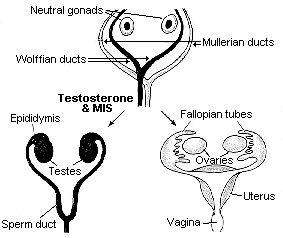 Neden?
Organogenezde defekt, 
Lateral veya vertikal fuzyonda sorun
Resorpsiyon defekti
AFS 1988
Urogenital katlantinin yoklugu
Mesonefrik anomaliler
Kloakal anomaliler
Kombine problemler
Acien 2004,2009
Klasifikasyon
Jarcho 1946 
Buttram and Gibbons(AFS) 1979
ASRM(revize AFS) 1988
Acien 2004,2009
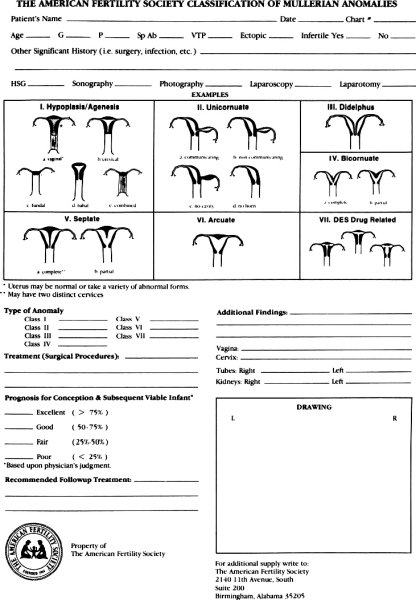 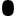 Classification
Class I. Uterine agenesis or hypoplasia
Class II.Unicornuate uterus
Class III.Didelphys uterus
Class IV.Bicornuate uterus
Class V.Septate uterus
Class VI.Arcuate uterus
Class VII.diethylstilbesterol(DES) exposed uterus
Insidans
Septate uterus			55% 
Unicornuate uterus		20%	  
Arcuate uterus			10%
Bicornuate uterus			8%
Mullerian agenesis			5%
Didelphys uterus			1%
DES exposed uterus		1%
Raga et al Hum Reprod 1997, Acien P et al, Hum Reprod 1997,
Hum Reprod Update 2011
361/571(52.2%) septate uterus
55/571(9%) unicornuate uterus
72/571(4%) bicornuate uterus 
44/571(2.4%) arcuate uterus 
39/571(2.2%) didelphic uterus 
Akar et al, Aust NZJ 2005
Class 1
Müller kanalı agenezisi
Komplet formda uterus ve vajina yok
Mayer Rokitansky Küstner Hauser Sendromu
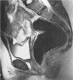 Müllerian agenesis or hypoplasia
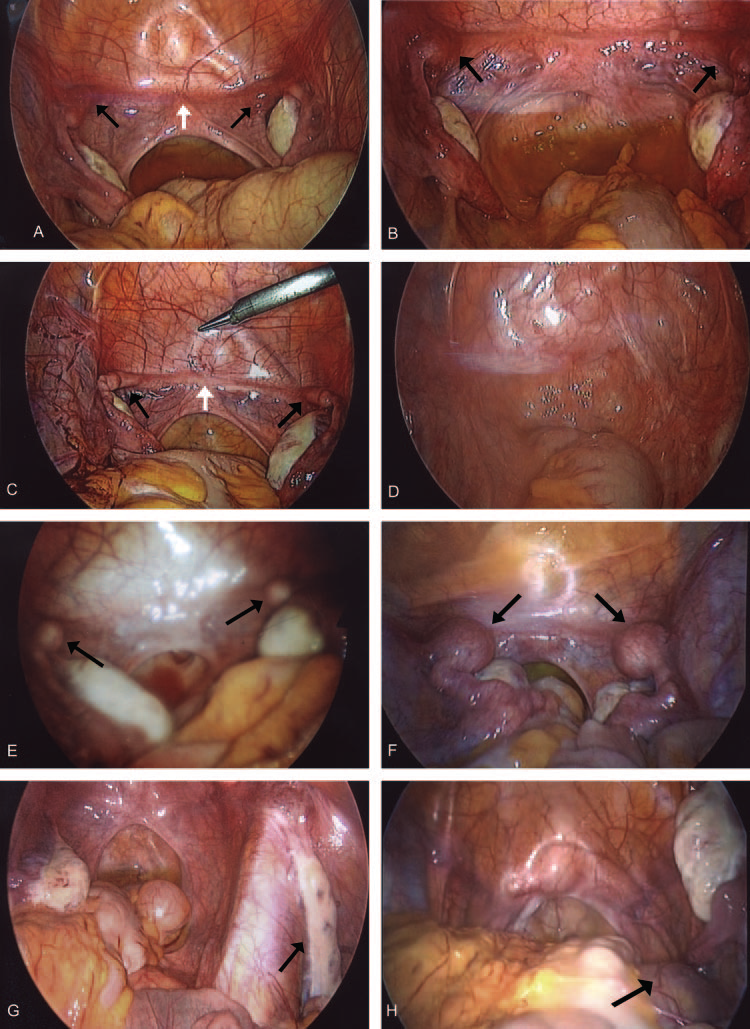 A comparison of ovarian reserve between patients with complete Müllerian agenesis (CMA) with age-matched fertile and infertile controls 
Fertil Steril 2015(Accepted)
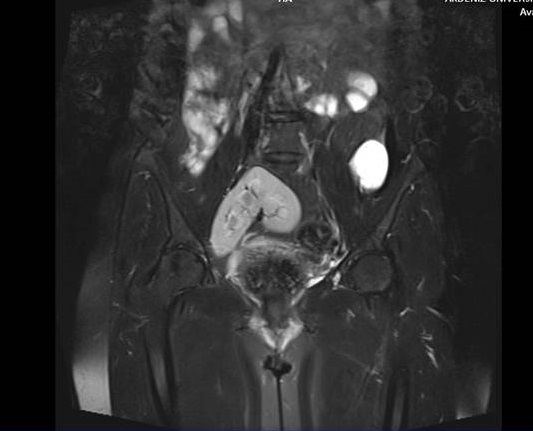 Class II.Unicornuate uterus
Müller kanallarından bir tanesinin hiç gelişmemesi veya gelişimin asimetrik olması bu anomalilere yol açar
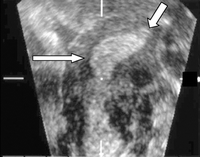 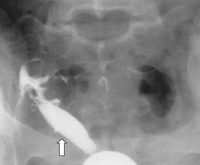 Unicornuate uterus
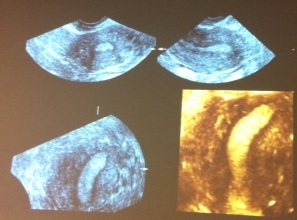 Class III.Didelphys uterus
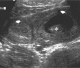 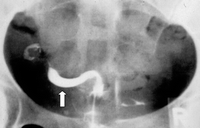 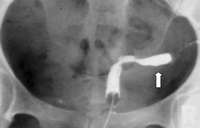 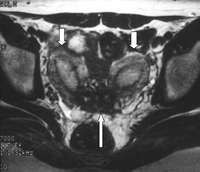 Uterus didelphys
Class IV.Bicornuate uterus
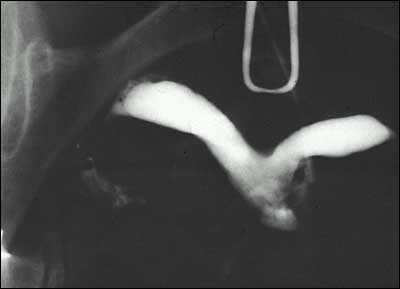 Class V.Septate uterus
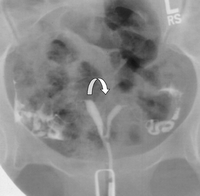 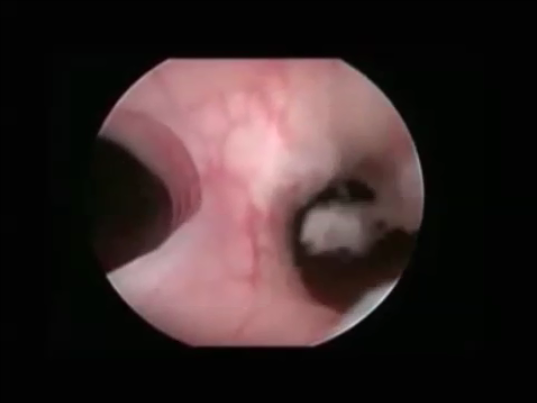 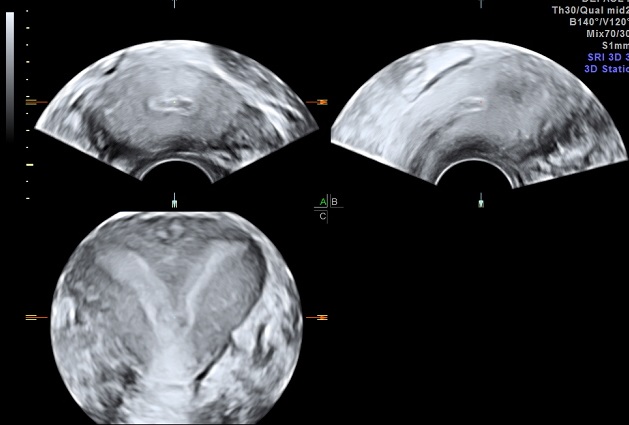 Müller kanalı birleşmesi sırasında  septum rezorpsiyon anomalileri
Uterusta septum Müller kanallarının birleştikten sonra  birleşim bölgesinin rezorbe olmamasından kaynaklanır.
Komplete septum
Partial septum
Class VI.Arcuate uterus
h/l< 10%
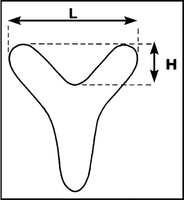 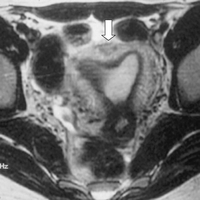 Arcuate uterus
Class VII.diethylstilbesterol(DES)e maruz kalmis uterus
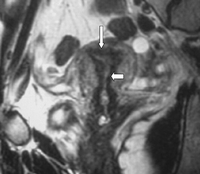 DES related T uterus
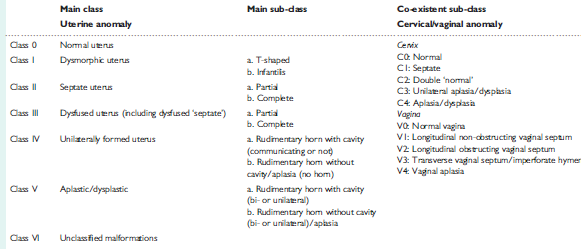 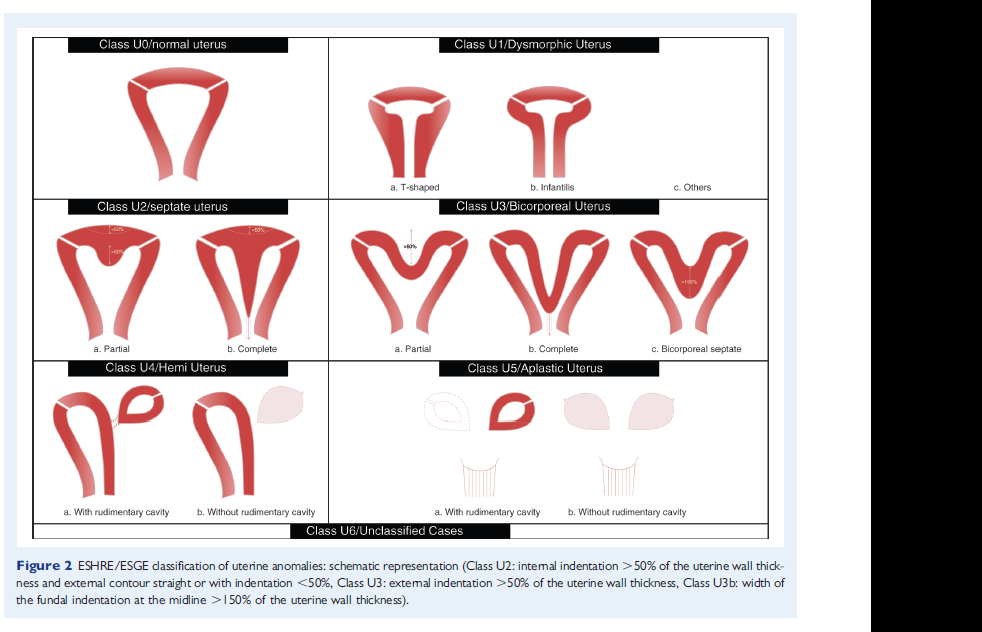 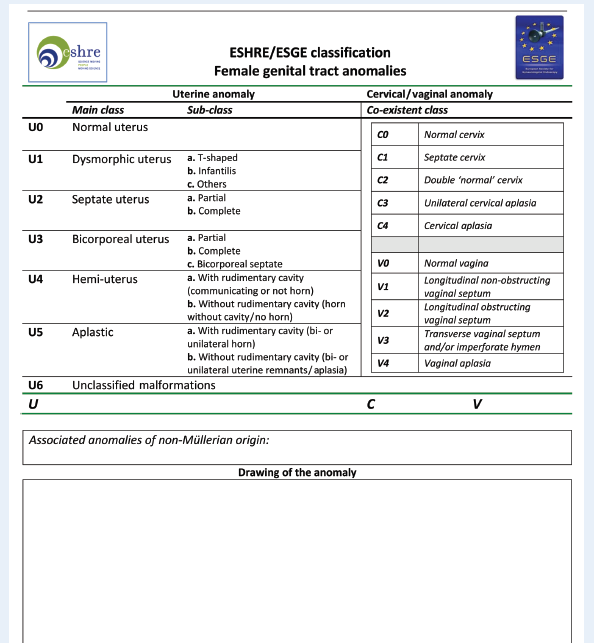 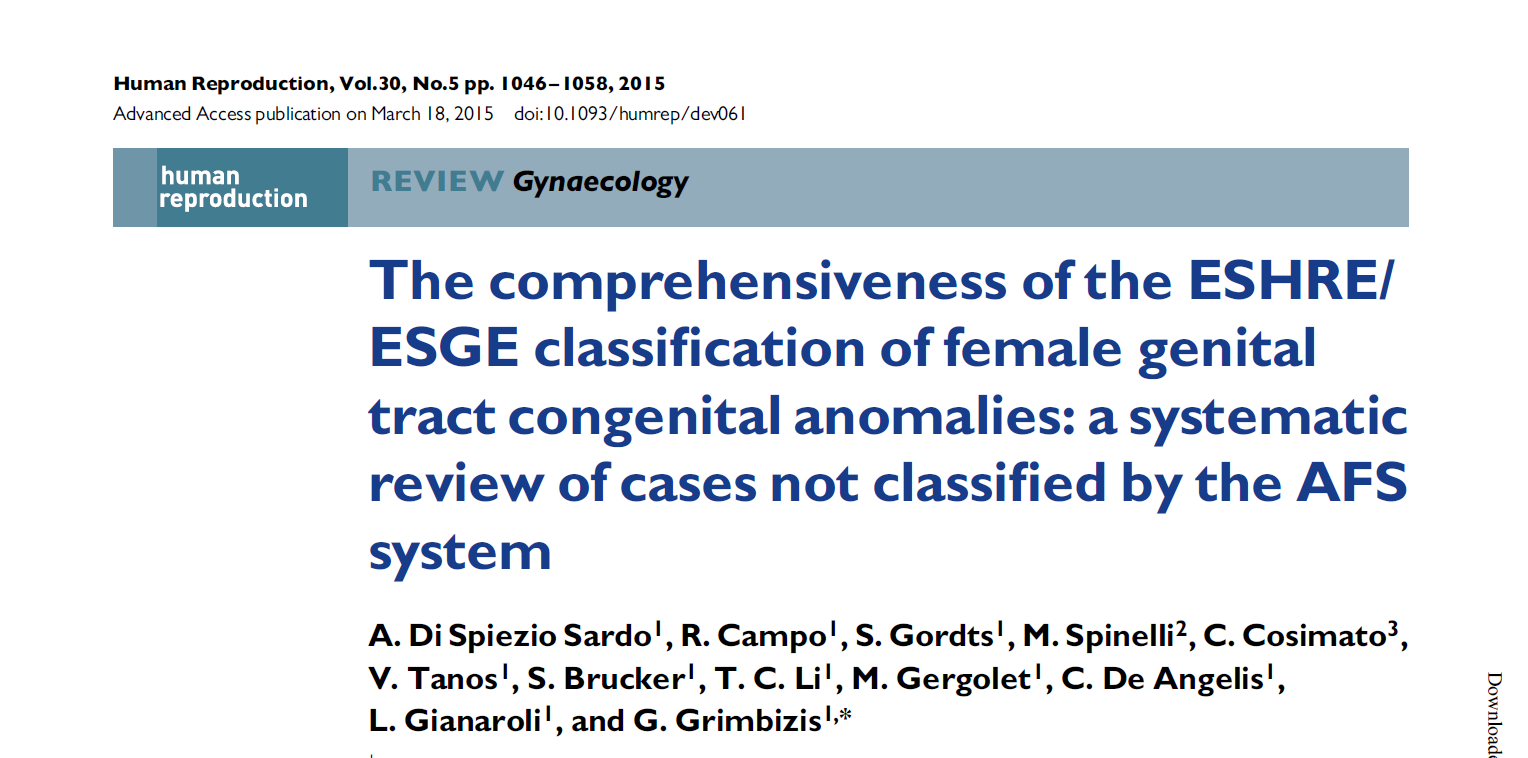 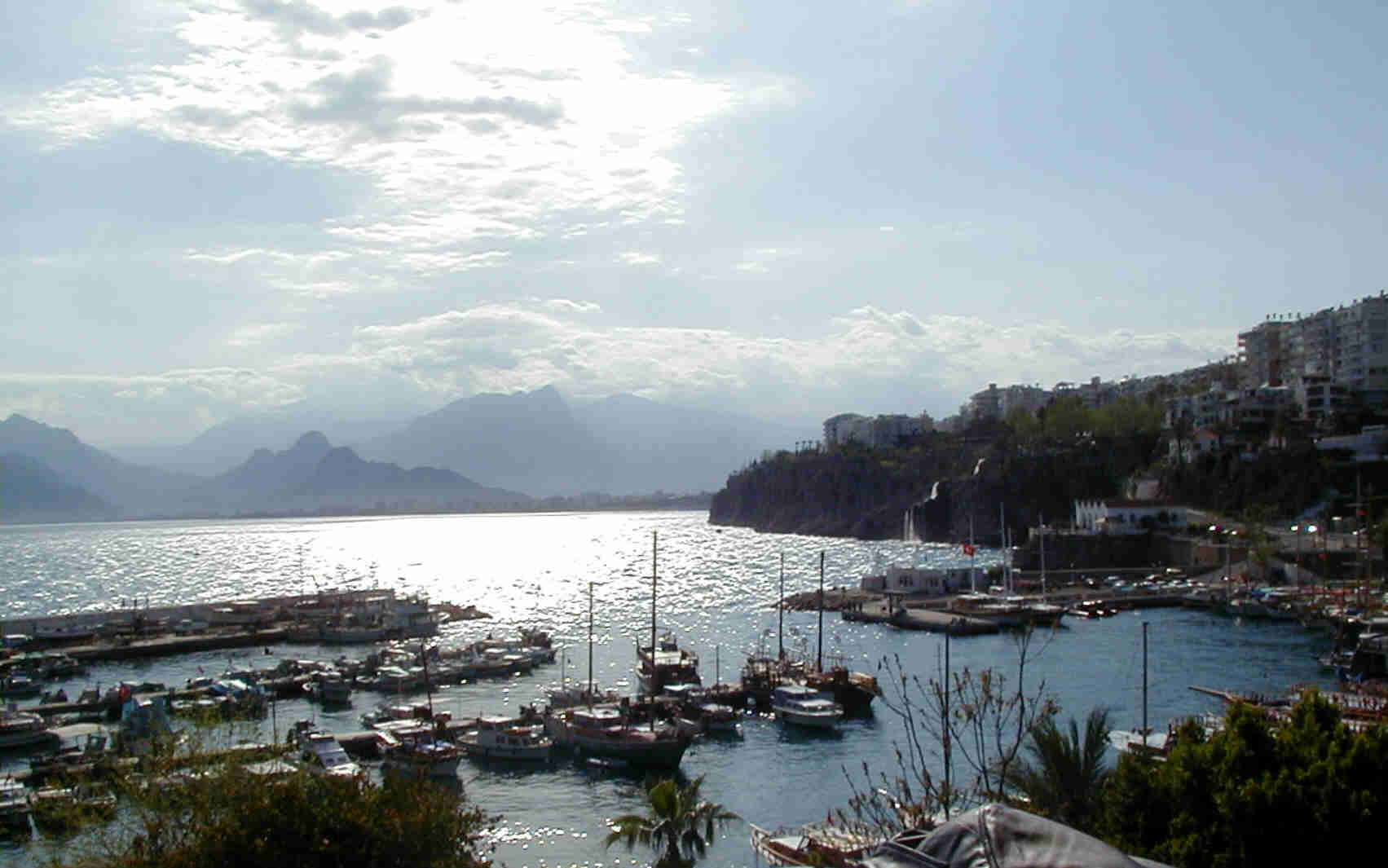 Teşekkürler